Mobilapper
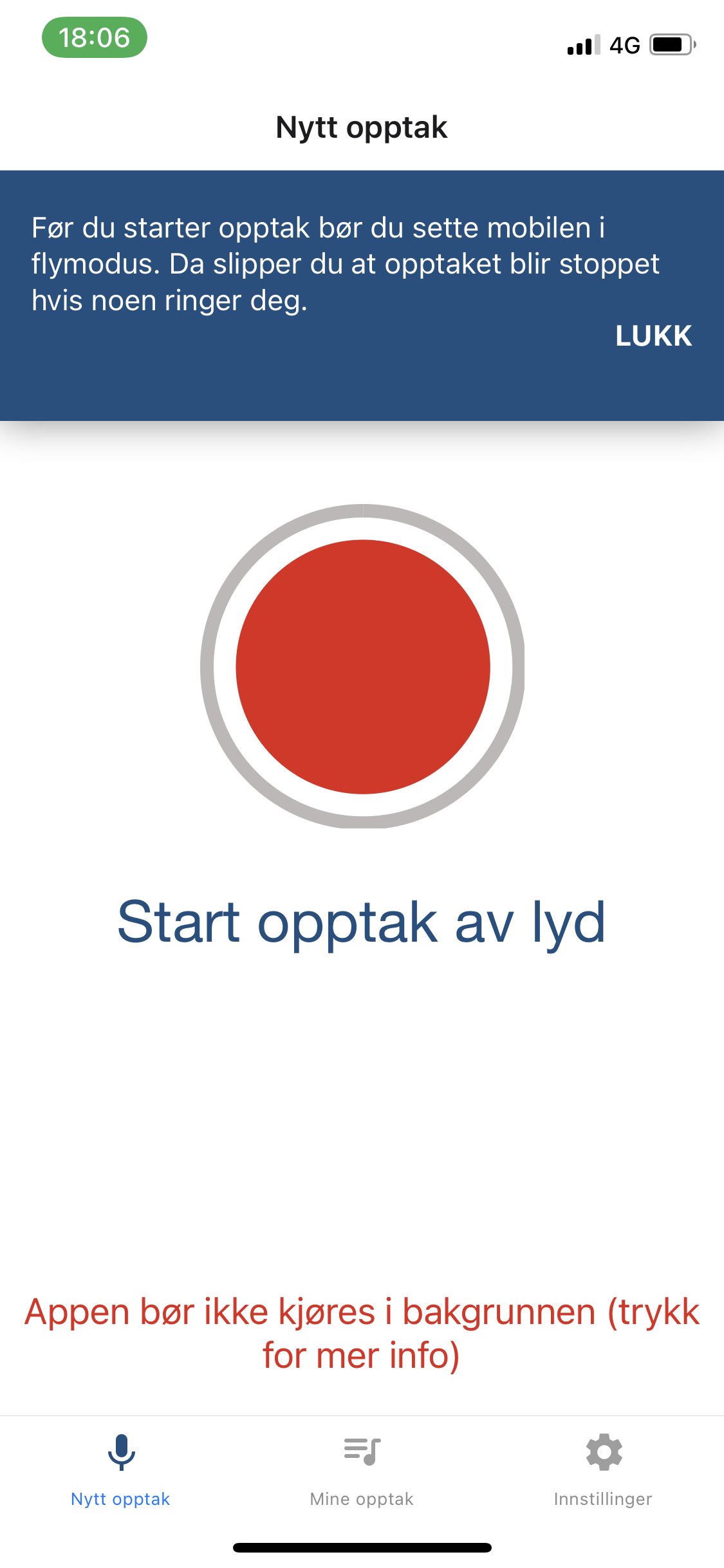 Ny versjon av Nettskjema-diktafon
Olweus – anonym kartlegging av mobbiling på skoler i kommuner
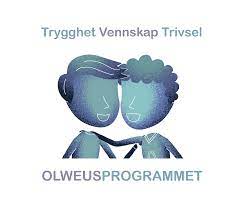 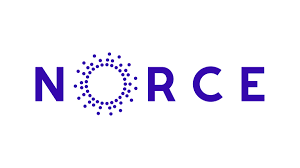 IQ-test
UngKost
Ny levering til TSD
Mulig med umiddelbar tilbakemelding
Skalerer til enda høyere bruk
Høyere datakvalitet